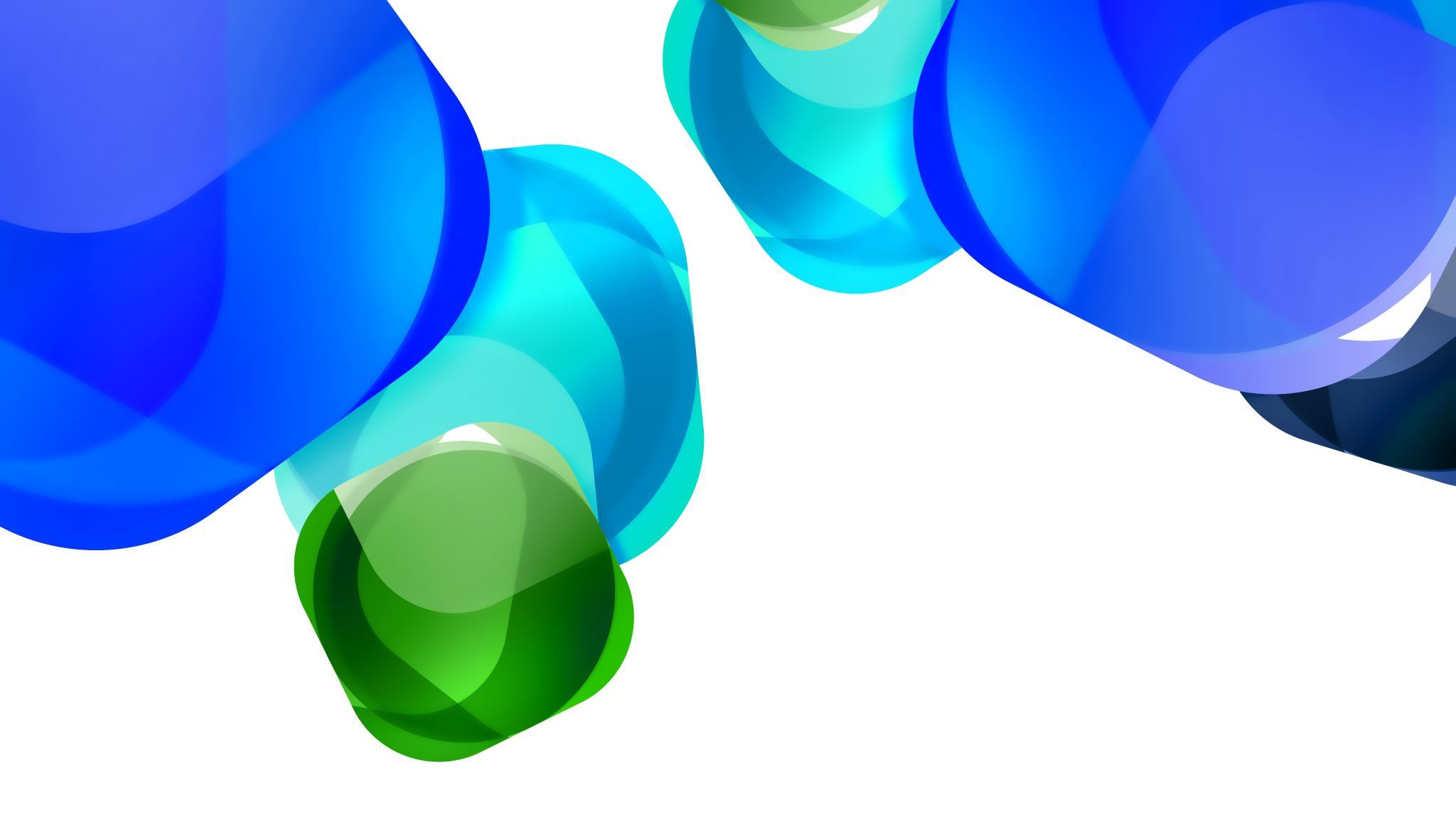 PARENTVOICE
What our pupils' parents say about us
Thank you all for everything with helping [her] to settle at Pilgrim, for all the positive encouragement and praise.
This has all made her trust and feel safe and believe that she can belong somewhere with people that accept her no matter what difficulties she faces. Because of you [she] has achieved so much this year. We as a family thought we had lost [her] but now she is coming back to us and is finding life much happier and easier.
I really don't know how to say how grateful I am for this, as without this where would [we] be now!
Thank you so much for your support, guidance and encouragement over the past year...We really appreciate all your hard work.
Thank you for your kindness in making [her] feel as comfortable as possible in the difficult times.
Words are not enough to express our gratitude to each and every one of you for all you have done over the last 4 years.
Because of all the amazing staff at Pilgrim [he] has finished his first step in education. This has happened because of your kindness, patience and love of your jobs and the young people you teach and nurture. As a family, we can't thank you enough.
I have the greatest admiration for your staff, you all demonstrate a strong commitment to my daughter and her well-being without which she would not have achieved what she has. You all have a passion for the education and improvement of young people that is sadly not noticed by many. I hope you are able to continue the good work for years to come.
His life and outlook have changed dramatically for the better, he is a contented child now...
The staff are amazing, dedicated people who have the patience and ability to change children's lives for learning. Nothing is too much for them.
[He] has been successful in obtaining a place at Lincoln Art College. None of this would have been possible without the wonderful caring staff that gave him the confidence and belief in himself to achieve that.
Many thanks to all the staff at Pilgrim School.
[She] has been so happy here over the last few years. You all do an amazing job and are so supportive and caring to all the young people here. I feel truly privileged that [she]came here and appreciate so much all you have done.
Thank you for allowing him to be himself.